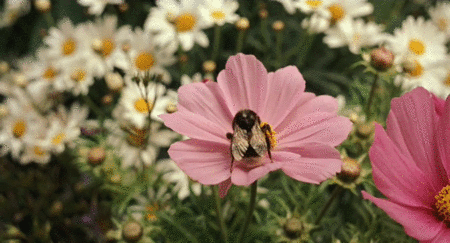 স্বাগতম
শিক্ষক পরিচিতিঃ
সমীর কুমার পাল
সহকারী অধ্যাপক, গণিত বিভাগ
কাজী মোহাম্মদ শফিকুল ইসলাম কলেজ
ইসলামপুর, বিজয়নগর
ব্রাহ্মণবাড়িয়া ।
নিচের ছবিগুলো দেখে কি বুঝতে পারছ ?
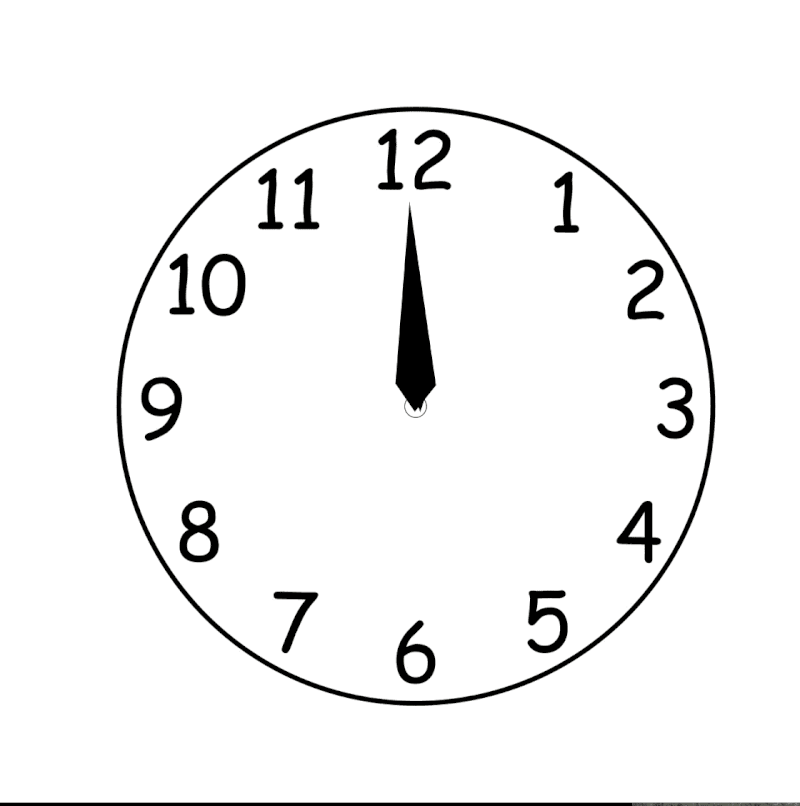 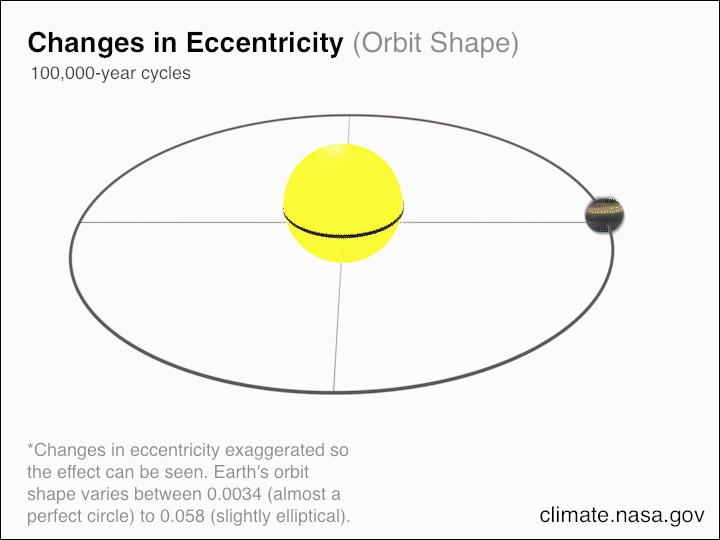 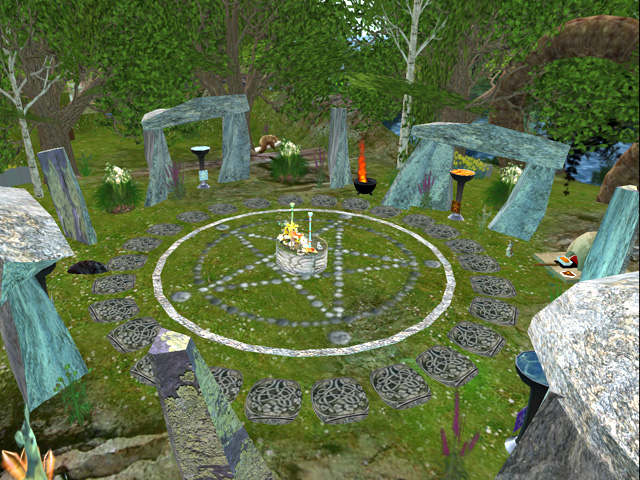 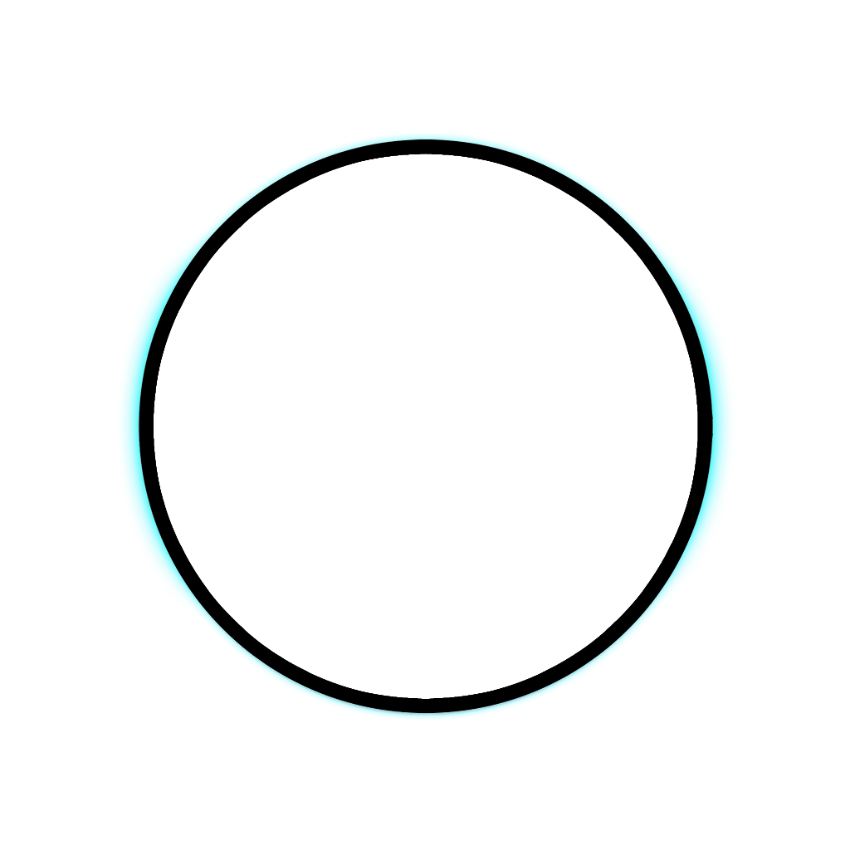 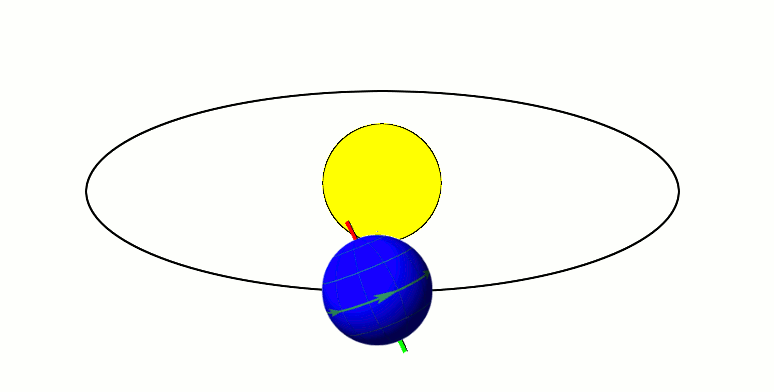 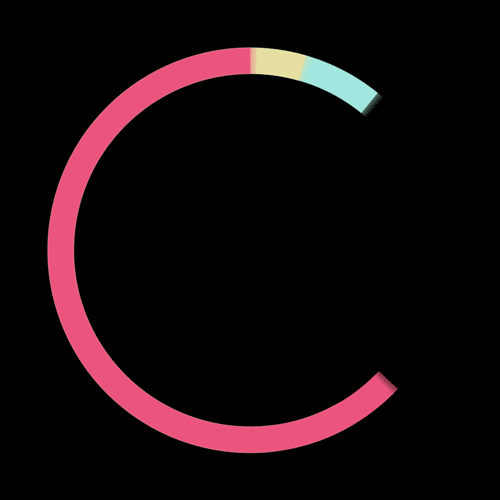 উচ্চমাধ্যমিক জ্যামিতি(Higher Secondary Geometry)
 বৃত্ত  (Circles)
চতুর্থ অধ্যায় (Chapter Three) 
শ্রেণি – একাদশ 
পাঠ নং- ০১
শিখন ফলঃ
এ পাঠ শেষে শিক্ষার্থীরা - 
বৃত্ত সম্পর্কে ধারণা পাবে ।
কেন্দ্র মূলবিন্দুবিশিষ্ট বৃত্তের সমীকরণ শনাক্ত করতে পারবে।
 কেন্দ্র মূলবিন্দুবিশিষ্ট বৃত্তের সমীকরণ হতে বৃত্তের চিত্র অংকন করতে 
       পারবে ও অক্ষদ্বয়ের সাথে বৃত্তের ছেদবিন্দু নির্ধারণ করতে পারবে ।
(iv) নির্দিষ্ট কেন্দ্র ও ব্যাসার্ধবিশিষ্ট বৃত্তের সমীকরণের ধারণা পাবে এবং   
       সমীকরণ নির্ণয় করতে পারবে।
বৃত্ত কি ?
কোনো সমতলের উপরস্থ একটি নির্দিষ্ট বিন্দু থেকে সমান দুরত্বে (ধ্রুবক দুরত্বে) অবস্থিত বিন্দুসমূহের সেট একটি সঞ্চারপথ গঠন করে। এই সঞ্চারপথটিকে বৃত্ত (Circle) বলে।  
* নির্দিষ্ট বিন্দুটিকে বৃত্তের কেন্দ্র( centre) এবং ধ্রুবক দুরত্বটিকে বৃত্তের ব্যাসার্ধ ( radius ) বলে।
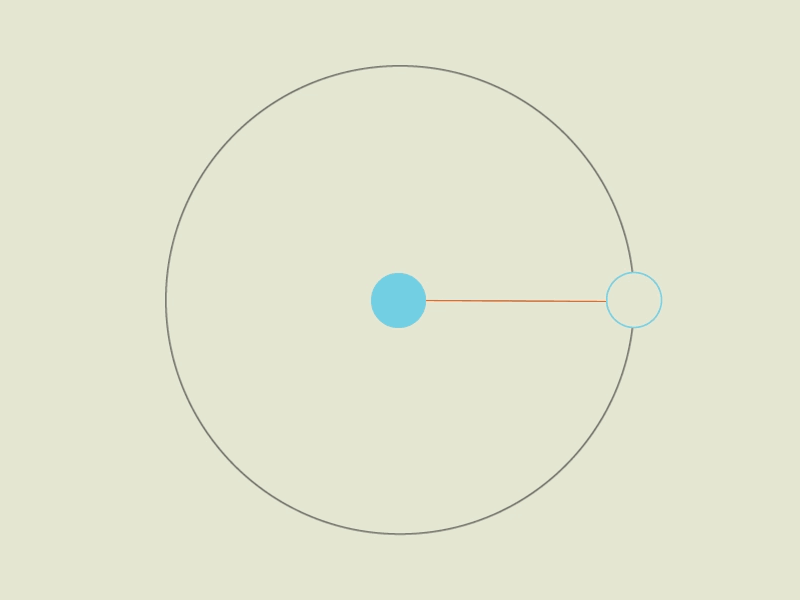 কেন্দ্র মূলবিন্দুবিশিষ্ট বৃত্তের সমীকরণ:
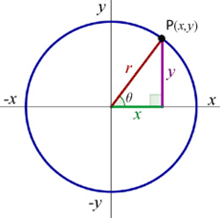 O(0, 0)
কেন্দ্র মূলবিন্দুবিশিষ্ট বৃত্তের সমীকরণ নির্ণয়ঃ
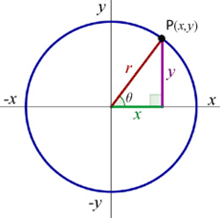 O(0, 0)
M
একক মূল্যায়ন-১
দুঃখিত। উত্তর সঠিক নয়।
দুঃখিত। উত্তর সঠিক নয়।
ধন্যবাদ। উত্তর সঠিক হয়েছে ।
দুঃখিত। উত্তর সঠিক নয়।
কেন্দ্র মূলবিন্দুবিশিষ্ট বৃত্তের সমীকরণ হতে বৃত্তের চিত্র অংকনঃ
Y
B
A
O
X
অক্ষদ্বয়ের সাথে বৃত্তের ছেদবিন্দু নির্ধারণঃ
Y
B(0, a)
A(a, 0)
O
X
একক মূল্যায়ন-2
দুঃখিত। উত্তর সঠিক নয়।
দুঃখিত। উত্তর সঠিক নয়।
দুঃখিত। উত্তর সঠিক নয়।
ধন্যবাদ। উত্তর সঠিক হয়েছে ।
Y
নির্দিষ্ট কেন্দ্র ও ব্যাসার্ধবিশিষ্ট বৃত্তের সমীকরণ:
P
C(h, k)
X
O
নির্দিষ্ট কেন্দ্র ও ব্যাসার্ধবিশিষ্ট বৃত্তের সমীকরণ নির্ণয়ঃ
Y
P(x, y)
C(h, k)
Q
X
O
M
N
Y
একক মূল্যায়ন-৩
P
চিত্রে প্রদর্শিত বৃত্তটির সমীকরণ নিচের কোনটি ?
C(-5,6)
X
O
দুঃখিত। উত্তর সঠিক নয়।
ধন্যবাদ। উত্তর সঠিক হয়েছে ।
দুঃখিত। উত্তর সঠিক নয়।
দুঃখিত। উত্তর সঠিক নয়।
দলীয় কাজঃ
দলীয় মূল্যায়ন-১
দলীয় মূল্যায়ন-১
উত্তরঃ
উত্তরঃ
দুঃখিত। উত্তর সঠিক নয়।
ধন্যবাদ। উত্তর সঠিক হয়েছে ।
দুঃখিত। উত্তর সঠিক নয়।
দুঃখিত। উত্তর সঠিক নয়।
দলীয় মূল্যায়ন-২
দুঃখিত। উত্তর সঠিক নয়।
দুঃখিত। উত্তর সঠিক নয়।
দুঃখিত। উত্তর সঠিক নয়।
ধন্যবাদ। উত্তর সঠিক হয়েছে ।
দলীয় মূল্যায়ন-৩
একটি বৃত্তের সমীকরণ নির্ণয় কর যার কেন্দ্র (-3,5) বিন্দুতে অবস্থিত    
এবং ব্যাসার্ধ 6.
উত্তরঃ নির্ণেয় বৃত্তের সমীকরণ-
ধন্যবাদ। উত্তর সঠিক হয়েছে ।
দুঃখিত। উত্তর সঠিক নয়।
দুঃখিত। উত্তর সঠিক নয়।
দুঃখিত। উত্তর সঠিক নয়।
বাড়ির কাজঃ
সার সংক্ষেপঃ
দলীয় মূল্যায়ন-১
দলীয় কাজঃ
স্বাগতম
একক মূল্যায়ন-৩
দলীয় মূল্যায়ন-২
শিক্ষক পরিচিতি
নির্দিষ্ট কেন্দ্র ও ব্যাসার্ধবিশিষ্ট বৃত্তের সমীকরণ নির্ণয়ঃ
দলীয় মূল্যায়ন-২
পূর্ব জ্ঞান যাচাই
নির্দিষ্ট কেন্দ্র ও ব্যাসার্ধবিশিষ্ট বৃত্তের সমীকরণ:
পাঠ ঘোষনা
বাড়ির কাজঃ
একক মূল্যায়ন-২
শিখন ফল
সারসংক্ষেপ
অক্ষদ্বয়ের সাথে বৃত্তের ছেদবিন্দু নির্ধারণঃ
বৃত্তের ধারণা
সবাইকে ধন্যবাদ
কেন্দ্র মূলবিন্দুবিশিষ্ট বৃত্তের সমীকরণ
কেন্দ্র মূলবিন্দুবিশিষ্ট বৃত্তের সমীকরণ হতে বৃত্তের চিত্র অংকনঃ
কেন্দ্র মূলবিন্দুবিশিষ্ট বৃত্তের সমীকরণ নির্ণয়ঃ
একক মূল্যায়ন-১Slide 9
সবাইকে ধন্যবাদ